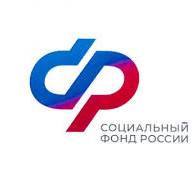 ОТДЕЛЕНИЕ  ФОНДА  ПЕНСИОННОГО И  СОЦИАЛЬНОГО СТРАХОВАНИЯ  
РОССИЙСКОЙ ФЕДЕРАЦИИ  ПО  ЯМАЛО-НЕНЕЦКОМУ АВТОНОМНОМУ ОКРУГУ
О финансировании предупредительных мер по сокращению производственного травматизма и профессиональных заболеваний работников и санаторно-курортного лечения работников, занятых на работах с вредными и (или) опасными производственными факторами с учетом изменений в Законодательстве.
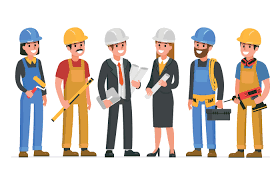 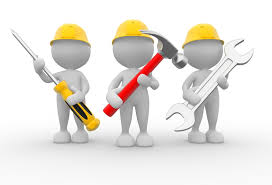 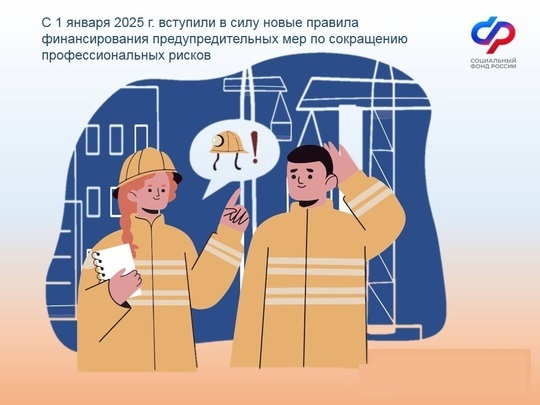 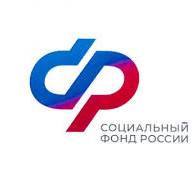 ОТДЕЛЕНИЕ  ФОНДА  ПЕНСИОННОГО И  СОЦИАЛЬНОГО СТРАХОВАНИЯ  
РОССИЙСКОЙ ФЕДЕРАЦИИ  ПО  ЯМАЛО-НЕНЕЦКОМУ АВТОНОМНОМУ ОКРУГУ
Порядок и условия финансового обеспечения предупредительных мер регламентированы «Правилами финансового обеспечения предупредительных мер по сокращению производственного травматизма и профессиональных заболеваний работников и санаторно-курортного лечения работников, занятых на работах с вредными и (или) опасными производственными факторами», утвержденными приказом Минтруда России от 11 июля 2024 года № 347 н.
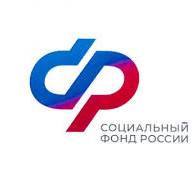 ОТДЕЛЕНИЕ  ФОНДА  ПЕНСИОННОГО И  СОЦИАЛЬНОГО СТРАХОВАНИЯ  
РОССИЙСКОЙ ФЕДЕРАЦИИ  ПО  ЯМАЛО-НЕНЕЦКОМУ АВТОНОМНОМУ ОКРУГУ
Административный регламент предоставления Фондом социального страхования Российской Федерации государственной услуги по принятию решения о финансовом обеспечении предупредительных мер по сокращению производственного травматизма и профессиональных заболеваний работников и санаторно-курортного лечения работников, занятых на работах с вредными и (или) опасными производственными факторами, утвержден  приказом Фонда социального страхования РФ 
от 7 мая 2019 г. № 237
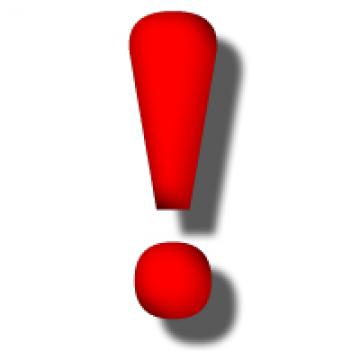 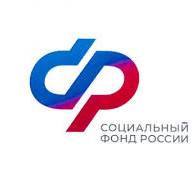 Финансовое обеспечение предупредительных мер осуществляется страхователем за счет собственных средств с последующим возмещением произведенных им расходов за счет средств бюджета Фонда в пределах суммы, согласованной с отделением СФР на эти цели, но не более суммы страховых взносов на обязательное социальное страхование от несчастных случаев на производстве и профессиональных заболеваний (далее - страховые взносы), начисленных страхователем за текущий финансовый год, за вычетом расходов, произведенных в текущем календарном году на выплату пособий по временной нетрудоспособности в связи с несчастными случаями на производстве или профессиональными заболеваниями и на оплату отпуска застрахованного лица (сверх ежегодного оплачиваемого отпуска, установленного законодательством Российской Федерации) на весь период его лечения и проезда к месту лечения и обратно.
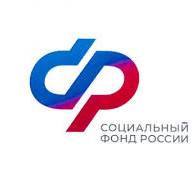 Страхователь направляет на финансовое обеспечение предупредительных мер до 20 процентов сумм страховых взносов, начисленных им за предшествующий календарный год, за вычетом расходов, произведенных в предшествующем календарном году на выплату пособий по временной нетрудоспособности в связи с несчастными случаями на производстве или профессиональными заболеваниями и на оплату отпуска застрахованного лица (сверх ежегодного оплачиваемого отпуска, установленного законодательством Российской Федерации) на весь период его лечения и проезда к месту лечения и обратно.
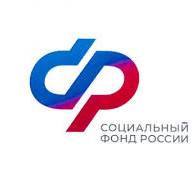 Объем средств, направляемых на указанные цели, может быть увеличен до 30 процентов сумм страховых взносов на обязательное социальное страхование от несчастных случаев на производстве и профессиональных заболеваний, начисленных за предшествующий календарный год, за вычетом расходов, произведенных в предшествующем календарном году на выплату пособий по временной нетрудоспособности в связи с несчастными случаями на производстве или профессиональными заболеваниями и на оплату отпуска застрахованного лица (сверх ежегодного оплачиваемого отпуска, установленного законодательством Российской Федерации) на весь период его лечения и проезда к месту лечения и обратно, при условии направления страхователем дополнительного объема средств на санаторно-курортное лечение работников не ранее чем за пять лет до достижения ими возраста, дающего право на назначение страховой пенсии по старости в соответствии с пенсионным законодательством.
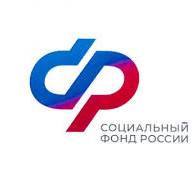 В случае если страхователь с численностью работающих до 100 человек не осуществлял два последовательных календарных года, предшествующие текущему финансовому году, финансовое обеспечение предупредительных мер, объем средств, направляемых таким страхователем на финансовое обеспечение указанных мер, рассчитывается исходя из отчетных данных за три последовательных календарных года, предшествующие текущему финансовому году, и не может превышать сумму страховых взносов, подлежащих перечислению им в территориальный орган Фонда в текущем финансовом году за вычетом расходов, произведенных в текущем календарном году на выплату пособий по временной нетрудоспособности в связи с несчастными случаями на производстве или профессиональными заболеваниями и на оплату отпуска застрахованного лица (сверх ежегодного оплачиваемого отпуска, установленного законодательством Российской Федерации) на весь период его лечения и проезда к месту лечения и обратно
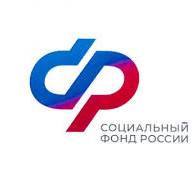 Финансовому обеспечению за счет сумм страховых взносов подлежат расходы страхователя на следующие мероприятия:

а) проведение специальной оценки условий труда;

б) реализация мероприятий по приведению уровней воздействия вредных и (или) опасных производственных факторов на рабочих местах в соответствие с государственными нормативными требованиями охраны труда;

в) обучение по охране труда и (или) обучение безопасным методам и приемам выполнения работ повышенной опасности, в том числе горных работ, а также действиям в случае аварии или инцидента на опасном производственном объекте с отрывом от работы;

г) приобретение работникам средств индивидуальной защиты, изготовленных на территории государств - членов Евразийского экономического союза (далее - СИЗ), и смывающих средств на основании норм бесплатной выдачи СИЗ и смывающих средств, утвержденных локальным нормативным актом и разработанных на основании Единых типовых норм выдачи средств индивидуальной защиты и смывающих средств (далее - Единые типовые нормы), с учетом результатов специальной оценки условий труда, результатов оценки профессиональных рисков, мнения выборного органа первичной профсоюзной организации или иного уполномоченного представительного органа работников (при его наличии);

д) санаторно-курортное лечение работников, занятых на работах с вредными и (или) опасными производственными факторами (исключая размещение в номерах высшей категории);
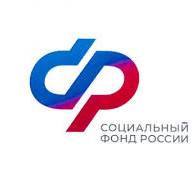 е)   проведение обязательных периодических медицинских осмотров (обследований) работников;

ж) обеспечение лечебно-профилактическим питанием (далее - ЛПП) работников, для которых указанное питание предусмотрено перечнем отдельных видов работ, при выполнении которых работникам предоставляется бесплатно ЛПП по установленным нормам лечебно-профилактическое питание, утвержденным приказом Министерства труда и социальной защиты Российской Федерации от 16 мая 2022 г. N 298н

з) приобретение страхователями, работники которых проходят обязательные предсменные (послесменные) и (или) предрейсовые (послерейсовые) медицинские осмотры, медицинских изделий для количественного определения алкоголя в выдыхаемом воздухе, а также для определения наличия психоактивных веществ в моче, прошедших процедуру государственной регистрации медицинских изделий и внесенных в государственный реестр медицинских изделий и организаций (индивидуальных предпринимателей), осуществляющих производство и изготовление медицинских изделий;

и) приобретение страхователями, осуществляющими пассажирские и грузовые перевозки, приборов контроля за режимом труда и отдыха водителей (тахографов);

к) приобретение страхователями аптечек для оказания работниками первой помощи пострадавшим с применением медицинских изделий
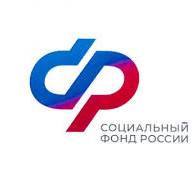 л) приобретение отдельных приборов, устройств, оборудования и (или)  комплексов (систем) приборов, устройств, оборудования, непосредственно предназначенных для обеспечения безопасности работников и (или) контроля за безопасным ведением работ в рамках технологических процессов, в том числе на подземных работах;

м) приобретение отдельных приборов, устройств, оборудования, в том числе компьютерных тренажеров, программного обеспечения, видеофильмов и (или) комплексов (систем) приборов, устройств, оборудования, непосредственно обеспечивающих проведение обучения по вопросам безопасного ведения работ, в том числе горных работ, и действиям в случае аварии или инцидента на опасном производственном объекте и (или) дистанционную видео- и аудиофиксацию инструктажей, обучения и иных форм подготовки работников по безопасному производству работ, а также хранение результатов такой фиксации;

н) санаторно-курортное лечение работников не ранее чем за пять лет до достижения ими возраста, дающего право на назначение страховой пенсии по старости в соответствии с пенсионным законодательством Российской Федерации (исключая размещение в номерах высшей категории);

о) приобретение отдельных приборов, устройств, оборудования и (или) комплексов (систем) приборов, устройств, оборудования, сервисов, систем, непосредственно предназначенных для мониторинга на рабочем месте состояния здоровья работников, занятых на работах с вредными и (или) опасными производственными факторами;
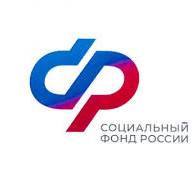 п) приобретение приборов, устройств, оборудования (приборы, устройства, оборудование стран - членов Евразийского экономического союза, при отсутствии отечественных аналогов - импортных приборов, устройств, оборудования при условии включения соответствующих мероприятий в отраслевые планы импортозамещения), обеспечивающих безопасное ведение горных работ, в рамках модернизации основных производств, в соответствии с перечнем рекомендуемых приборов, устройств, оборудования (приборы, устройства, оборудование стран - членов Евразийского экономического союза, при отсутствии отечественных аналогов - импортных приборов, устройств, оборудования при условии включения соответствующих мероприятий в отраслевые планы импортозамещения), обеспечивающих безопасное ведение горных работ, в рамках модернизации основных производств;

р) обеспечение бесплатной выдачи молока или других равноценных пищевых продуктов работникам, занятым на рабочих местах с вредными условиями труда, установленными по результатам специальной оценки условий труда, при наличии вредных производственных факторов в соответствии с перечнем вредных производственных факторов на рабочих местах с вредными условиями труда, установленными по результатам специальной оценки условий труда, при наличии которых занятым на таких рабочих местах работникам выдаются бесплатно по установленным нормам молоко или другие равноценные пищевые продукты, утвержденным приказом Министерства труда и социальной защиты Российской Федерации от 12 мая 2022 г. N 291н

 с) проведение оценки профессиональных рисков
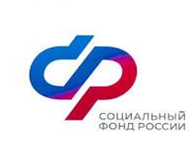 Страхователь, в срок до 1 августа текущего календарного года обращается с заявлением о финансовом обеспечении предупредительных мер в отделение СФР по месту своей регистрации  

С ЗАЯВЛЕНИЕМ ПРЕДСТАВЛЯЕТСЯ:

 план финансового обеспечения предупредительных мер, (рекомендуемый образец  приведен в приложении к  Правилам).

Страхователь самостоятельно определяет перечень осуществляемых в текущем календарном году предупредительных мер  с учетом перечня мероприятий по улучшению условий и охраны труда работников, разработанного по результатам проведения специальной оценки условий труда,  и (или) коллективного договора (соглашения по охране труда между работодателем и представительным органом работников) и (или) перечня реализуемых страхователем мероприятий по улучшению условий и охраны труда, ликвидации или снижению уровней профессиональных рисков либо недопущению повышения их уровней 

Предоставление иных документов при подаче  Заявления 
о финансовом обеспечении предупредительных мер  не требуется!!!
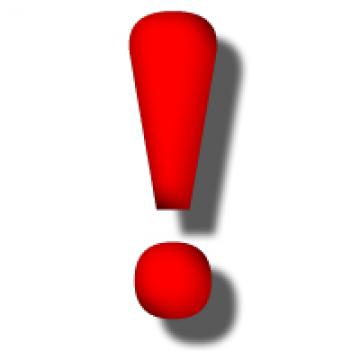 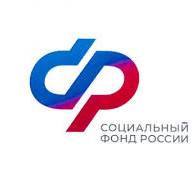 Заявление необходимо подать через Федеральную государственную информационную систему "Единый портал государственных и муниципальных услуг (функций)" www.gosuslugi.ru


Расчет планируемой суммы финансового обеспечения предупредительных мер по сокращению производственного травматизма и профессиональных заболеваний в 2025 году, можно получить, направив запрос в Отделение СФР (адрес электронной почты post@89.sfr.gov.ru).
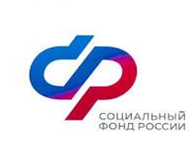 Решение о финансовом обеспечении предупредительных мер или 
об отказе в финансовом обеспечении предупредительных мер 
принимается отделением СФР:

в течение 10 рабочих дней со дня получения заявления и плана финансового обеспечения

    Отделение СФР принимает решение об отказе в финансовом обеспечении предупредительных мер в следующих случаях:

а) если на день подачи заявления у страхователя имеются непогашенные недоимка, задолженность по пеням и штрафам, образовавшиеся по итогам отчетного периода в текущем финансовом году, недоимка, выявленная в ходе камеральной или выездной проверки, и (или) начисленные пени и штрафы по итогам камеральной или выездной проверки;

б) если предусмотренные бюджетом СФР средства на финансовое обеспечение предупредительных мер на текущий финансовый год полностью распределены.

Отказ в финансовом обеспечении предупредительных мер по другим основаниям не допускается.

Страхователь вправе повторно, но не позднее 1 августа, обратиться с заявлением в отделение СФР по месту своей регистрации.
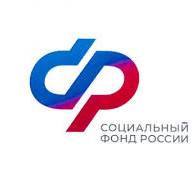 Страхователь вправе самостоятельно принимать решение о внесении изменений в план финансового обеспечения в пределах разрешенной суммы финансового обеспечения, при этом повторное направление заявления и плана финансового обеспечения предупредительных мер в отделение СФР 
не требуется!
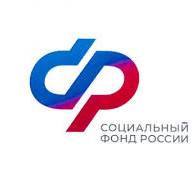 Страхователь после выполнения всех предупредительных мер или хотя бы одной предупредительной меры обращается с заявлением о возмещении произведенных расходов на оплату предупредительных в отделение СФР по месту своей регистрации в срок до 15 ноября текущего календарного года.
         Заявление о возмещении расходов с прилагаемыми к нему документами (копиями документов) представляется страхователем либо лицом, представляющим его интересы, 
на бумажном носителе либо в форме электронного документа.

К ЗАЯВЛЕНИЮ ПРИЛАГАЮТСЯ:

а) отчет о произведенных расходах на финансовое обеспечение предупредительных мер в текущем календарном году;

б) копия (выписка из) локального нормативного акта о реализуемых страхователем мероприятиях по улучшению условий и охраны труда и (или) копия (выписка из) коллективного договора (соглашения по охране труда между работодателем и представительным органом работников);

в) платежные документы, подтверждающие оплату товаров (работ, услуг), и документы, подтверждающие их приобретение (выполнение).

г) документы (копии документов) для обоснования произведенных расходов на оплату предупредительных мер
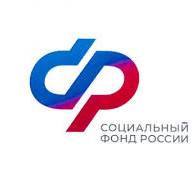 В случае использования страхователем средств на 
проведение специальной оценки условий труда предоставляется:

 копия договора с организацией, проводившей специальную оценку условий труда, с указанием идентификационного номера отчета о проведении специальной оценки условий труда, количества рабочих мест, в отношении которых проведена специальная оценка условий труда, и стоимости проведения специальной оценки условий труда на указанном количестве рабочих мест
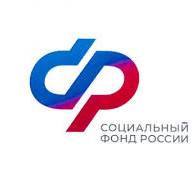 В случае использования страхователем средств на 
обучение по охране труда и (или) обучение безопасным методам и приемам выполнения работ повышенной опасности, в том числе горных работ, а также действиям в случае аварии или инцидента на опасном производственном объекте с отрывом от работы предоставляется:

 копию локального нормативного акта страхователя о направлении работников на обучение по охране труда и (или) на обучение безопасным методам и приемам выполнения работ повышенной опасности, в том числе горных работ, а также действиям в случае аварии или инцидента на опасном производственном объекте с отрывом от работы;
копию договора на проведение обучения работодателей и работников по охране труда с организацией или с индивидуальным предпринимателем, оказывающими услуги в области охраны труда и аккредитованными в установленном Правительством Российской Федерации порядке <11>, в случае направления работников на обучение по охране труда в обучающую организацию;
список работников, направленных на обучение по охране труда и (или) на обучение безопасным методам и приемам выполнения работ повышенной опасности, в том числе горных работ, и действиям в случае аварии или инцидента на опасном производственном объекте с указанием категории (должности, специальности) работников, имеющих право проходить обучение за счет средств обязательного социального страхования от несчастных случаев на производстве и профессиональных заболеваний, и документы, подтверждающие принадлежность указанных в нем работников к той или иной категории. 
Перечень дополнительных документов в зависимости от категории обучающихся указан в Правилах.
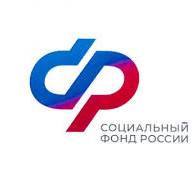 В случае использования страхователем средств на 
                                    приобретение работникам средств индивидуальной защиты, изготовленных на территории государств - членов Евразийского экономического союза (далее - СИЗ), и смывающих средств на основании норм бесплатной выдачи СИЗ и смывающих средств, утвержденных локальным нормативным актом и разработанных на основании Единых типовых норм выдачи средств индивидуальной защиты и смывающих средств <3> (далее - Единые типовые нормы), с учетом результатов специальной оценки условий труда, результатов оценки профессиональных рисков, мнения выборного органа первичной профсоюзной организации или иного уполномоченного представительного органа работников (при его наличии) предоставляется:

 перечень приобретенных СИЗ и (или) смывающих средств с указанием профессий (должностей) работников, норм выдачи СИЗ и (или) смывающих средств со ссылкой на соответствующие пункты Единых типовых норм (в случае приобретения СИЗ и (или) смывающих средств в соответствии с нормами бесплатной выдачи СИЗ и смывающих средств, утвержденными локальным нормативным актом и разработанными на основании Единых типовых норм, с учетом результатов специальной оценки условий труда, результатов оценки профессиональных рисков, мнения выборного органа первичной профсоюзной организации или иного представительного органа работников (при его наличии) - со ссылкой на соответствующий пункт указанного документа с приложением выписки из него), а также количества, стоимости и номеров сертификатов (деклараций) соответствия СИЗ и (или) смывающих средств техническому регламенту Таможенного союза "О безопасности средств индивидуальной защиты" (ТР ТС 019/2011) (далее - технический регламент Таможенного союза "О безопасности средств индивидуальной защиты" (ТР ТС 019/2011), действующих на день приобретения СИЗ и (или) смывающих средств;

 копия действующего на день приобретения СИЗ заключения о подтверждении производства промышленной продукции на территории Российской Федерации, или номер реестровой записи в реестре российской промышленной продукции, или выписку из евразийского реестра промышленных товаров государств - членов Евразийского экономического союза - для СИЗ, изготовленных на территории Российской Федерации;

 копия действующей на день приобретения СИЗ декларации о происхождении товара или сертификата о происхождении товара, или выписку из реестра промышленных товаров государств - членов Евразийского экономического союза - для СИЗ, изготовленных на территории других государств - членов Евразийского экономического союза
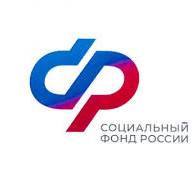 В случае использования страхователем средств на 
санаторно-курортное лечение работников, занятых на работах с вредными и (или) опасными производственными факторами (исключая размещение в номерах высшей категории) предоставляется:


 заключительный акт по итогам проведения обязательных периодических медицинских осмотров (обследований) работников (далее - заключительный акт);

 списки  работников, направленных на санаторно-курортное лечение, с указанием рекомендаций, содержащихся в заключительном акте;

 копии договоров с организацией, осуществляющей санаторно-курортное лечение работников, и (или) счетов на приобретение путевок (в случае если организация, осуществляющая санаторно-курортное лечение работников, является структурным подразделением страхователя, - копию положения о данном структурном подразделении страхователя и копию локального нормативного акта страхователя об организации санаторно-курортного лечения работников). В случае привлечения сторонней организации (агента) к организации проведения санаторно-курортного лечения работников дополнительно предоставляется копия договора, заключенного страхователем с такой организацией (агентом), с указанием размера агентского вознаграждения, иной платы за посреднические услуги и (или) наценки, устанавливаемой агентом;

 калькуляцию стоимости путевки
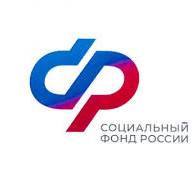 В случае использования страхователем средств на проведение обязательных периодических медицинских осмотров (обследований) работников
 предоставляется:

 копию утвержденного списка работников, прошедших обязательные периодические медицинские осмотры (обследования) в текущем календарном году 

 копию  договора с медицинской организацией на проведение обязательных периодических медицинских осмотров (обследований) работников (в случае если медицинская организация является структурным подразделением страхователя, - копию положения о данном структурном подразделении страхователя и копию локального нормативного акта страхователя об организации проведения обязательных периодических медицинских осмотров (обследований) работников)

 расчет стоимости услуг по проведению обязательных периодических медицинских осмотров (обследований) работников (при отсутствии данного расчета в договоре с медицинской организацией на проведение обязательных периодических медицинских осмотров (обследований) работников
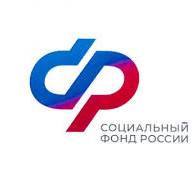 В случае использования страхователем средств на приобретение страхователями, работники которых проходят обязательные предсменные (послесменные) и (или) предрейсовые (послерейсовые) медицинские осмотры, медицинских изделий для количественного определения алкоголя в выдыхаемом воздухе, а также для определения наличия психоактивных веществ в моче, прошедших процедуру государственной регистрации медицинских изделий и внесенных в государственный реестр медицинских изделий и организаций (индивидуальных предпринимателей), осуществляющих производство и изготовление медицинских изделий 
 предоставляется:

 копию локального нормативного акта о проведении предсменных (послесменных) и (или) предрейсовых (послерейсовых) медицинских осмотров работников;

 копию договора страхователя с организацией, оказывающей услуги по проведению предрейсовых (послерейсовых) и (или) предсменных (послесменных) медицинских осмотров работников

 перечень приобретаемых медицинских изделий для количественного определения алкоголя в выдыхаемом воздухе, а также определения наличия психоактивных веществ в моче, с указанием их количества и стоимости, номера регистрационного удостоверения на приобретаемые медицинские изделия
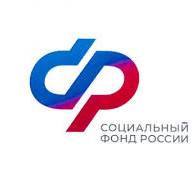 В случае использования страхователем средств на приобретение страхователями, осуществляющими пассажирские и грузовые перевозки, приборов контроля за режимом труда и отдыха водителей (тахографов) предоставляются:


 перечень транспортных средств (далее - ТС), оснащенных тахографами, с указанием их государственного регистрационного номера, даты выпуска, сведений о прохождении ТС последнего технического осмотра


копию свидетельства о регистрации ТС в органах Государственной инспекции безопасности дорожного движения;
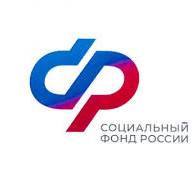 В случае использования страхователем средств на обеспечение бесплатной выдачей молока или других равноценных пищевых продуктов работников, занятых на рабочих местах с вредными условиями труда предоставляются:

 перечень работников, которым выдано молоко или другие равноценные пищевые продукты с указанием их профессий (должностей), количества дней фактической занятости на работах с вредными условиями труда, оснований для выдачи молока или других равноценных пищевых продуктов вредных производственных факторов на рабочем месте, предусмотренных Перечнем вредных производственных факторов.

 сведения об идентификационном номере отчета о проведении специальной оценки условий труда, содержащего сводную ведомость результатов проведения специальной оценки условий труда (таблицы 1, 2);

 копии договоров страхователя на закупку молока или других равноценных пищевых продуктов;

 расчет стоимости молока или других равноценных пищевых продуктов
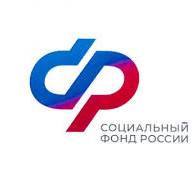 В случае использования страхователем средств на приобретение страхователями аптечек для оказания работниками первой помощи пострадавшим предоставляются:


   перечень приобретаемых медицинских изделий  с указанием количества и стоимости приобретенных медицинских изделий, а также с указанием санитарных постов, подлежащих комплектацией аптечками.

Требования к комплектации изделиями медицинского назначения аптечек для оказания первой помощи работникам утверждены Приказом Минздрава России от 24.05.2024 № 262н «Об утверждении требований к комплектации аптечки для оказания работниками первой помощи пострадавшим м применением медицинских изделий»
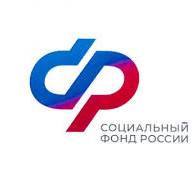 В случае использования страхователем средств на санаторно-			курортное лечение работников не ранее чем за пять лет до достижения 		ими возраста, дающего право на назначение страховой пенсии по старости 		в соответствии с пенсионным законодательством РФ предоставляются:

 заключительный акт по итогам проведения обязательных периодических медицинских осмотров (обследований) работников (далее - заключительный акт);

 списки  работников, направленных на санаторно-курортное лечение, с указанием рекомендаций, содержащихся в заключительном акте;

 копии договоров с организацией, осуществляющей санаторно-курортное лечение работников, и (или) счетов на приобретение путевок. В случае привлечения сторонней организации (агента) к организации проведения санаторно-курортного лечения работников дополнительно предоставляется копия договора, заключенного страхователем с такой организацией (агентом), с указанием размера агентского вознаграждения, иной платы за посреднические услуги и (или) наценки, устанавливаемой агентом;

 калькуляцию стоимости путевки

копию справки для получения путевки на санаторно-курортное лечение (форма N 070/у), при отсутствии заключительного акта;

список работников, направленных на санаторно-курортное лечение, с указанием сведений о страховом номере индивидуального лицевого счета (СНИЛС) и рекомендаций, содержащихся в справке по форме N 070/у, при отсутствии заключительного акта
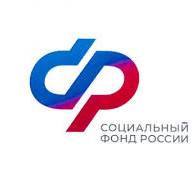 В случае использования страхователем средств на 
проведение оценки профессиональных рисков предоставляются:


 копию договора с организацией, проводившей оценку профессиональных рисков, с указанием количества рабочих мест, в отношении которых проведена оценка профессиональных рисков, и стоимости проведения оценки профессиональных рисков на указанном количестве рабочих мест


сведения об индивидуальных номерах рабочих мест, в отношении которых проведена оценка профессиональных рисков, с указанием идентификационного номера отчета о проведении специальной оценки условий труда, содержащего сводную ведомость результатов проведения специальной оценки условий труда (таблицы 1, 2), или выписку из реестра деклараций соответствия условий труда государственным нормативным требованиям охраны труда для микропредприятий
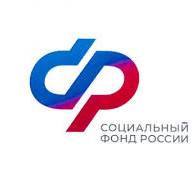 ОБРАТИТЬ ВНИМАНИЕ!!!
Финансовое обеспечение предупредительных мер, осуществляется страхователем за счет собственных средств с последующим возмещением произведенных им расходов за счет средств бюджета Фонда пенсионного и социального страхования Российской Федерации в пределах суммы, согласованной отделением СФР на эти цели.

Страхователь вправе самостоятельно принимать решение о внесении изменений в план финансового обеспечения в пределах разрешенной суммы финансового обеспечения, при этом повторное направление заявления и плана финансового обеспечения предупредительных мер в отделение СФР не требуется.

Страхователь после выполнения всех предупредительных мер или хотя бы одной предупредительной меры обращается с заявлением о возмещении произведенных расходов на оплату предупредительных мер (далее - заявление о возмещении расходов) в отделение СФР по месту своей регистрации в срок до 15 ноября текущего календарного года.

Заявление о возмещении расходов с прилагаемыми к нему документами (копиями документов) представляется страхователем либо лицом, представляющим его интересы, на бумажном носителе либо в форме электронного документа.

Копии документов, прилагаемых к заявлению о возмещении расходов, должны быть заверены печатью страхователя (при наличии печати).
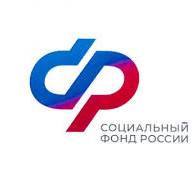 ОБРАТИТЬ ВНИМАНИЕ!!!
Решение о возмещении расходов и перечислении средств на расчетный счет страхователя или об отказе в возмещении расходов принимается отделением СФР в течение 15 рабочих дней со дня получения заявления о возмещении расходов и полного комплекта документов.

В случае если оплата расходов страхователя на предупредительные меры согласно договорам на приобретение (выполнение) товаров (работ, услуг) должна быть произведена в текущем финансовом году, но позже срока подачи заявления о возмещении расходов  (15 ноября), решение о возмещении расходов принимается после предоставления страхователем платежных документов и документов, подтверждающих расходы, но не позднее 15 декабря текущего календарного года


	Отделение СФР принимает решение об отказе в возмещении расходов предупредительных мер в следующих случаях:

а) представленные страхователем документы,  содержат недостоверную информацию;

б) документы представлены страхователем не в полном объеме.
В помощь страхователю!!!
old.fsa.gov.ru 
копии сертификатов (деклараций) соответствия СИЗ техническому регламенту Таможенного союза "О безопасности средств индивидуальной защиты" 
(ТР ТС 019/2011)

minpromtorg.gov.ru  
копия заключения о подтверждении производства промышленной продукции на территории Российской Федерации, выданного Министерством промышленности и торговли Российской Федерации в отношении специальной одежды, специальной обуви или других средств индивидуальной защиты - для СИЗ, изготовленных на территории Российской Федерации; 

akot.rosmintrud.ru   
1. сведения о включении организации, проводящей специальную оценку условий труда, в реестр организаций, проводящих специальную оценку условий труда (реестр организаций, оказывающих услуги в области охраны труда)

2. сведения о включении обучающей организации в реестр организаций, оказывающих услуги в области охраны труда